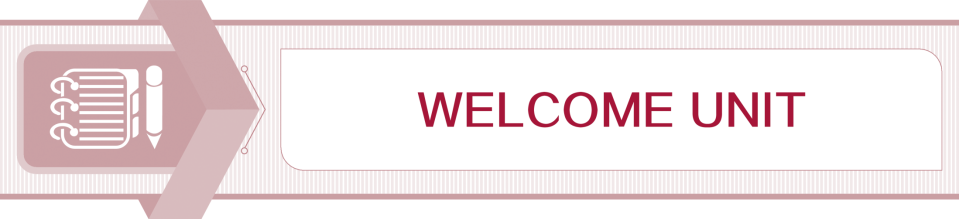 Section Ⅳ Listening and Talking & Reading for Writing
WWW.PPT818.COM
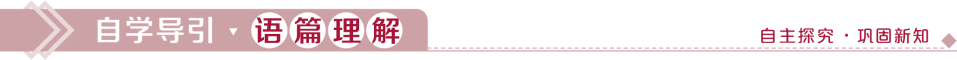 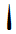 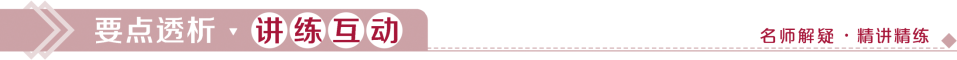 本部分内容讲解结束